7.3.2019
CRC Committee and a case of individual communication by a rainbow family
Juha Jämsä

Executive Director
Rainbow Families Finland (Sateenkaariperheet ry)
juha.jamsa@sateenkaariperheet.fi
www.sateenkaariperheet.fi
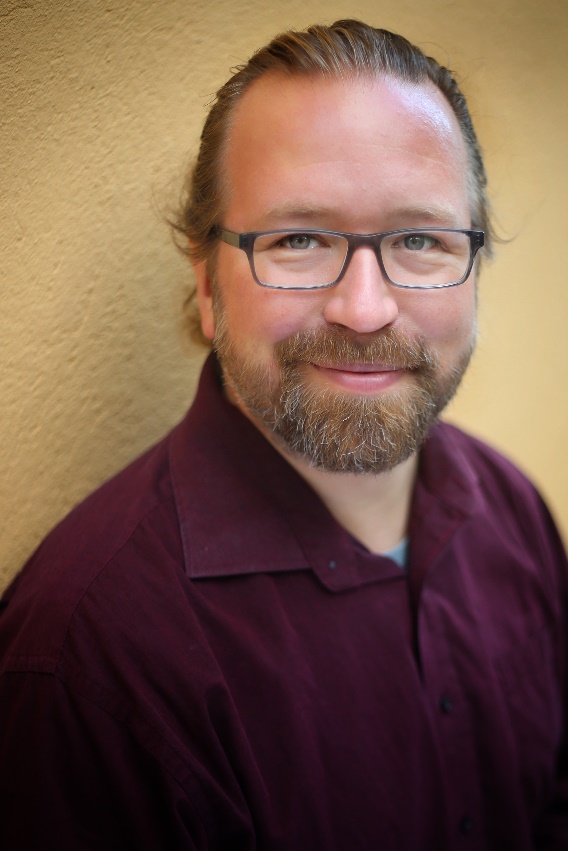 Individual communications
The Committee on the Rights of the Child
18 independent experts that monitor implementation of the convention
Optional Protocol on a communications procedure (OPIC)
ratified by only 43 states so far
allow individual children to submit complaints regarding specific violations of their rights 
entered into force in April 2014
A.B. versus Finland (51/2018)
Background
Russian same-sex couple and their young child sought asylum in Finland in 2015
They were afraid that the child would face persecution and possibly violence in Russia 
Previously Finland had often granted asylum for applicants with russian origins belonging to sexual minorities
Now Finland deviated from this praxis and deported the family in question in 2017, even if there was a child involved
The Role of an LGBTI Association
The family was attending the peer support groups of Sateenkaariperheet while they lived in Finland
We supported their appeals with statements in the Finnish courts
After all the national remedies were exhausted, we 
found a competant lawyer
gathered funding through crowd-funding
helped the family to send an individual communication (a complaint) on behalf of the child to the Committee on the Rights of the Child
Communication is still in process
Claim of the Communication
Violation of Article 3 (best interest of a child) read in conjunction with Article 22 (rights of a refugee child)
Finnish authorities failed to give proper consideration to the best interest of the child principle
correct application of the said principle would have led to the granting of an asylum
Argumentation
Finnish Immigration Office mentions the best interest of child principle only once (briefly) in its decision - appeals court not even once
This is grossly insufficient application of the principle
Especially so, because at the same time immigration office accepts as facts, that:
the child has been bullied, also by the authorities
the situation in Russia has been detereorating:
Negative attitudes, open hostility and even violence against LGBTI people have increased
Same-sex families now have to instruct their children to lie
Argumentation
While living in the Russian Federation the child is constantly subjected to severe violations of his rights:
Art.2: non-discrimination
Art.13: freedom of expression
Art.14: freedom of thought
Art.16: right to private life
Art.17: right to get information re health and well-being
Art.19: right not to be subjected to physical violence
Art.29: right to education
The Significance of the Case
First time that a case concerning rights of a child in a rainbow family is considered by the CRC Committee
The Committee has previously paid attention to the harmfullness of the Russian ”propaganda laws” for the children and young people in Russia
The decision of CRC Committee is not legally binding in a way than, for example, decisions of European Court of Human Rights (Strassbourg)
A country like Finland might change their decision, or at least revise the future procedures
At least rights of the children in rainbow families will be raised on a global UN level